ICLR 2025 Paper Sharing
Yilin Wang
2025/06/03
Motion Generation Related
DartControl: A Diffusion-Based Autoregressive Motion Model for Real-Time Text-Driven Motion Control
CLoSD: Closing the Loop between Simulation and Diffusion for multi-task character control
Real time
Diffusion
In
Autoregressive
Framework
Motion Control
Preliminary
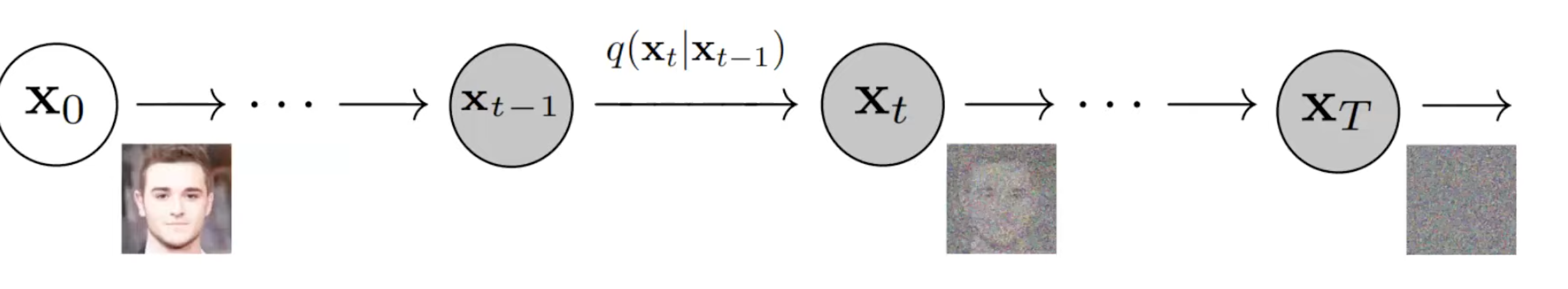 Denoising Diffusion Models
Forward:  a Markov noising process that gradually destroys an observed datapoint x over time t, by mixing the data with Gaussian noise.


Denoising: predict what the clean sample might look like with a NN, and then project it back to a lower noise level with the same forward.
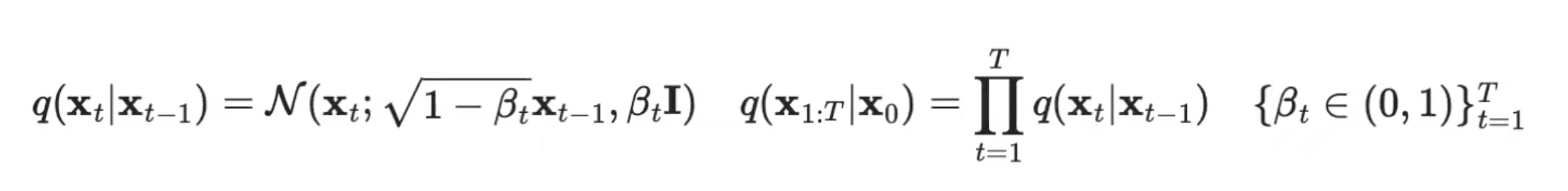 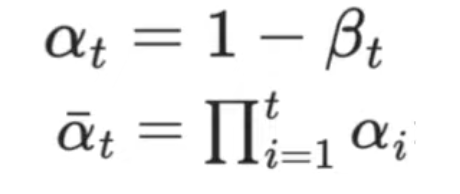 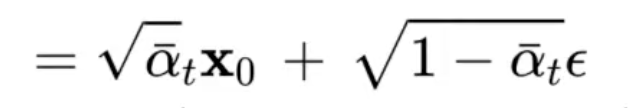 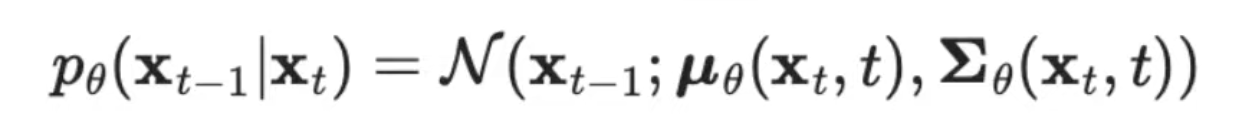 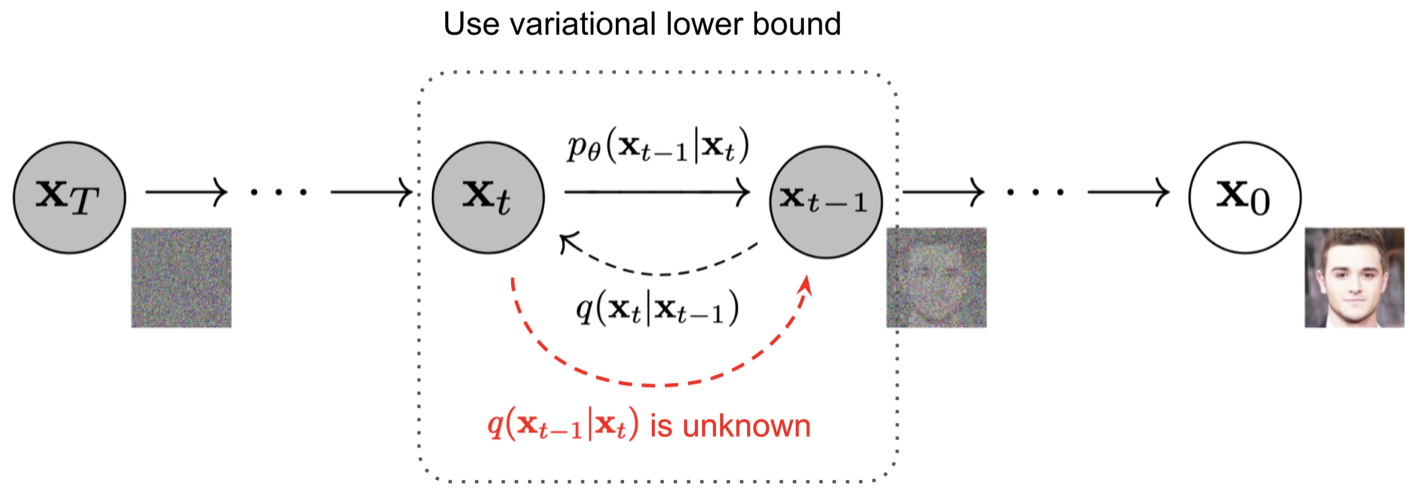 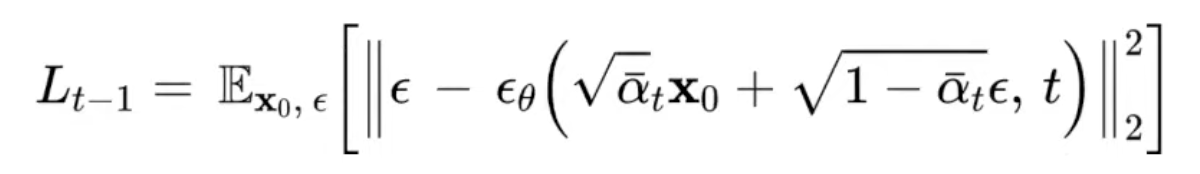 [Speaker Notes: We keep alternating between predicting the clean data, and projecting it back to a lower noise level until we get the clean sample.

Connection between DDIM and DDPM
- the path integral of the score function is preserved, we can take larger steps while maintaining generation quality]
Preliminary
Denoising Diffusion Models
Latent Diffusion Model
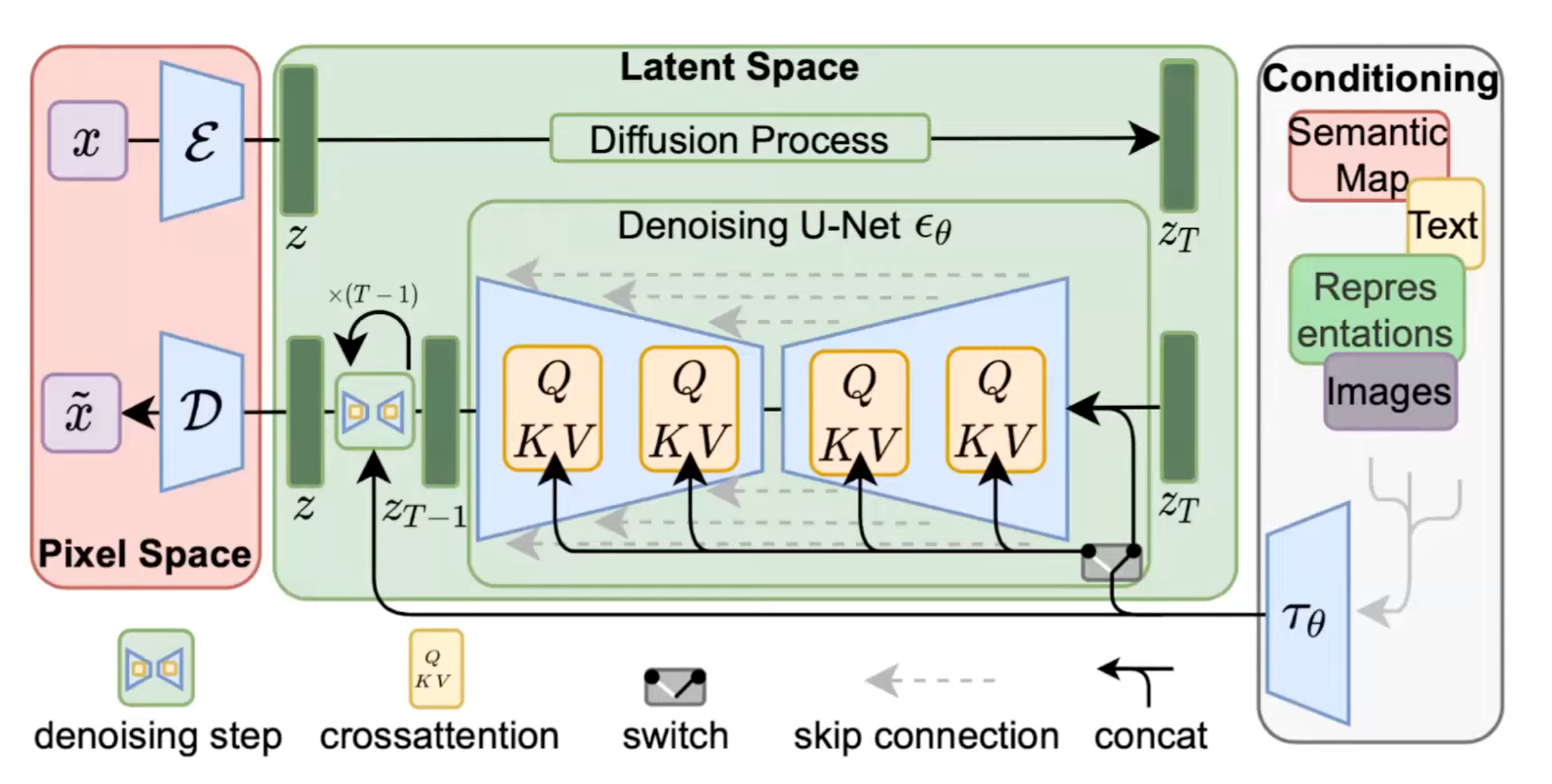 Preliminary
Denoising Diffusion Models for Human Motion Generation
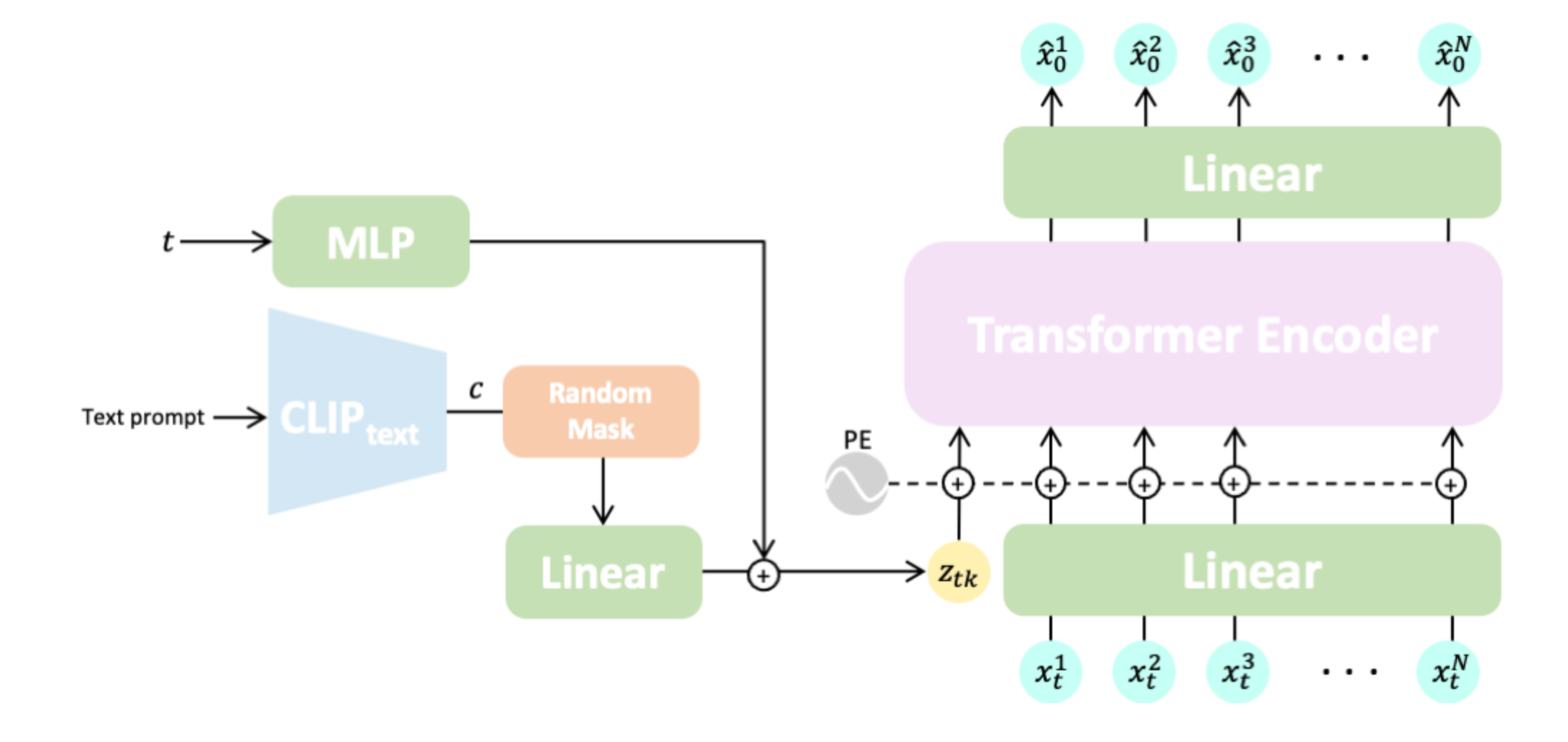 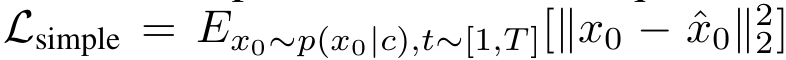 *MDM: Human Motion Diffusion Model
Preliminary
Reinforcement Learning
Key Components
Agent: Decision-maker (e.g., virtual character)
Environment: World the agent operates in
State (s): Current situation/observation
Action (a): Choice made by agent
Reward (r): Feedback signal
Policy (π): Strategy for action selection
RL problems are formalized as Markov Decision Process(MDPs) with the tuple  
	(S, A, P, R, γ)
Policy function

Value function
Policy Gradient Optimization
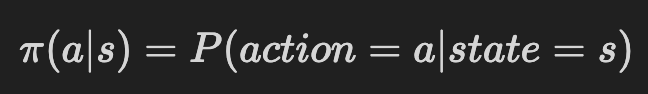 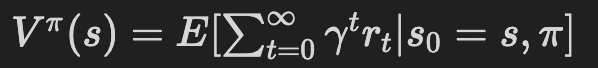 [Speaker Notes: Policy gradient methods directly optimize the policy function π(a|s) by using gradient ascent on the expected reward.

Actor-arctic: Combine policy gradients with value function approximation]
Preliminary
Reinforcement Learning for motion control
Formulation
State: Current pose, goal pose, environment context
Action: Joint torques, target poses, latent vectors
Reward: Distance to goal, physical constraints
Policy: Neural network mapping states to actions

Typical Techniques
PPO (Proximal Policy Optimization)
Actor-Critic Method:
Actor: π_θ(a|s) (policy network)
Critic: V_φ(s) (value network)

Often integrated with physics simulators
Issac gym
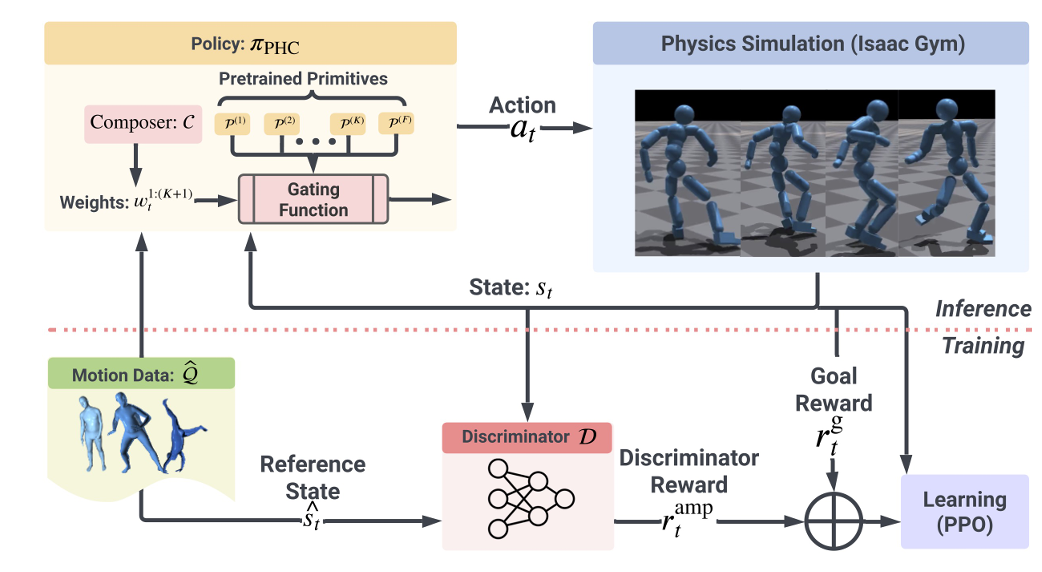 [Speaker Notes: PPO is a policy gradient reinforcement learning algorithm designed to improve training stability by preventing large policy updates that could destabilize learning.]
DartControl: A Diffusion-Based Autoregressive Motion Model for Real-Time Text-Driven Motion Control
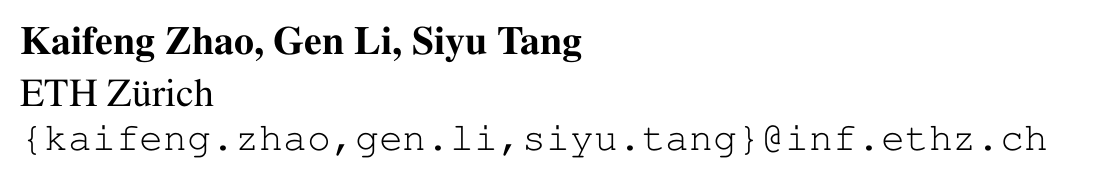 DartControl - Motivation
“Infinite” long motion generation
Previous methods are offline and require prior knowledges of action timeline
DartControl - Methodology
Input
Preceding motion sequence


A sequence of  N text prompt


Output
Continuous and realistic motion sequence aligned with the corresponding text semantics
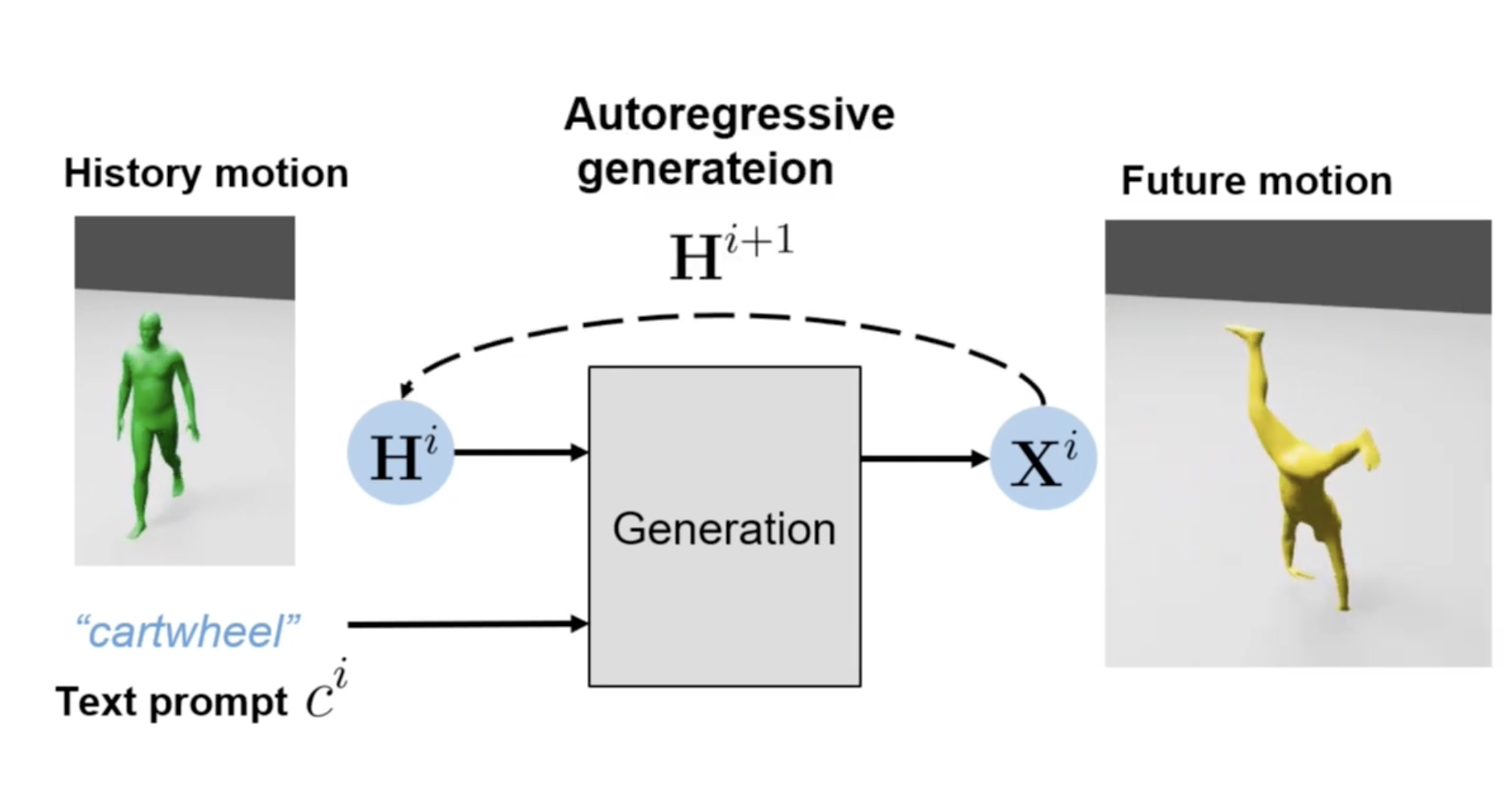 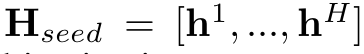 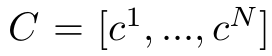 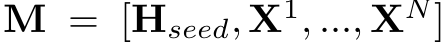 DartControl - Methodology
Autoregressive Motion Primitive Representation
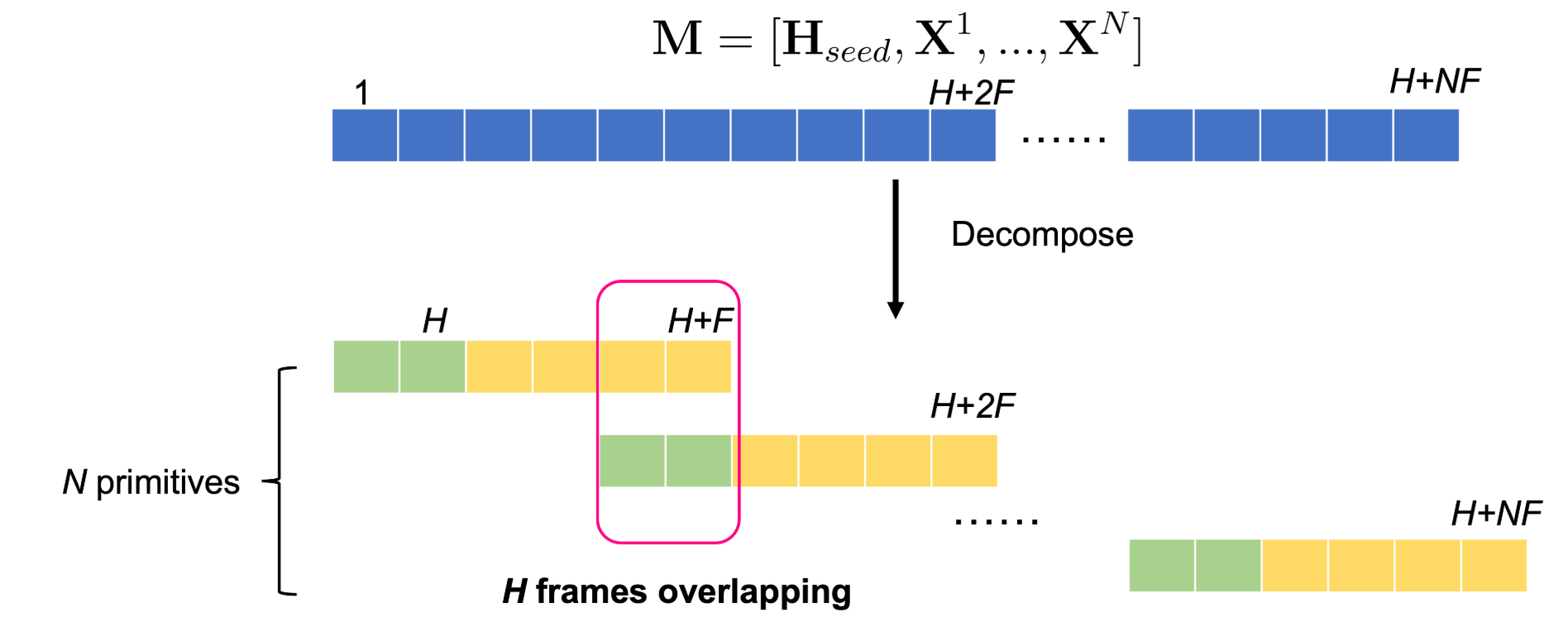 DartControl - Methodology
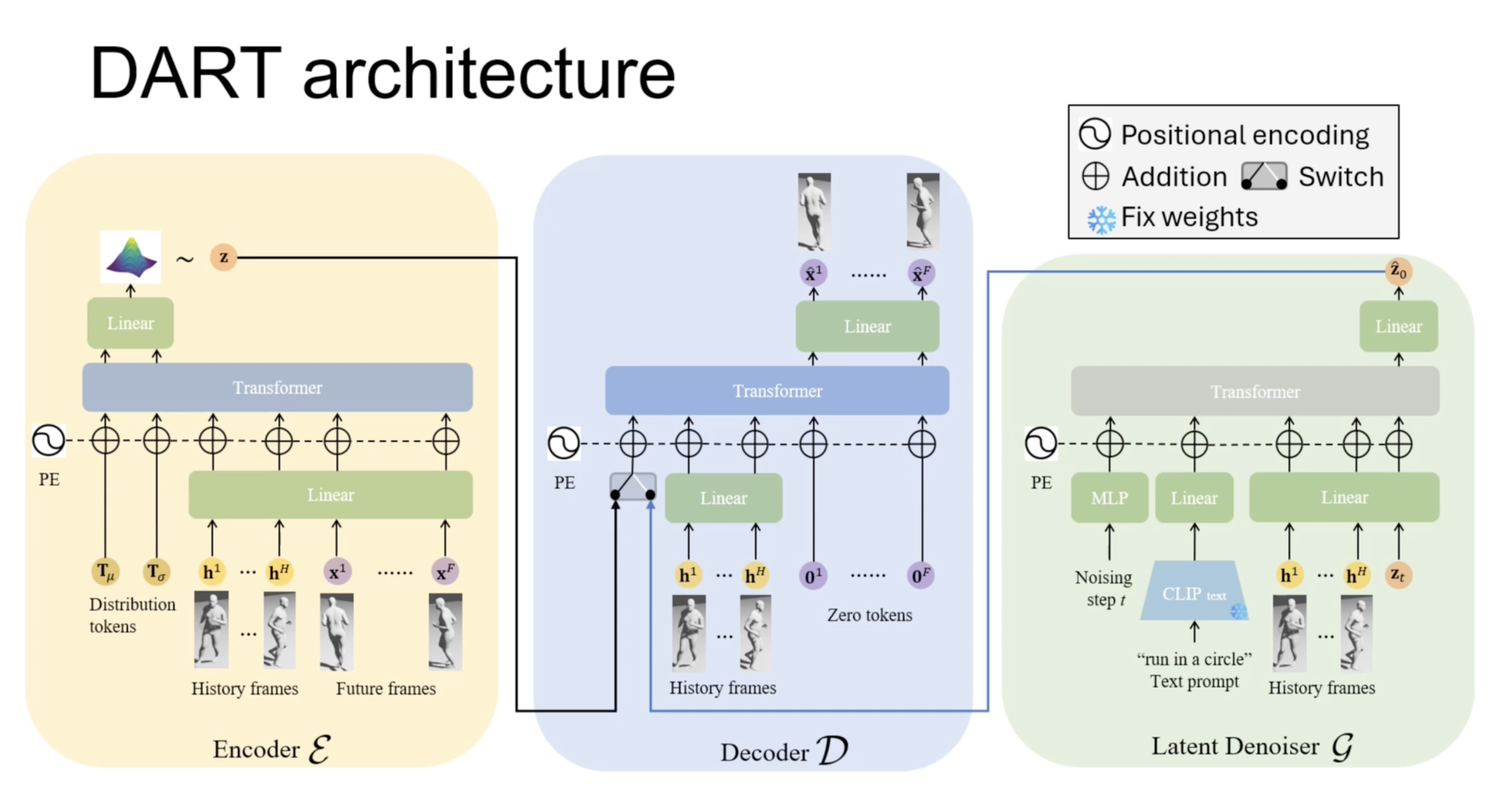 Motion Primitive VAE

Latent Denoiser
DartControl - Methodology
Motion Control in latent space  an optimization problem
closest to the spatial objectives
adhering to regularization terms derived from scene and physical constraints
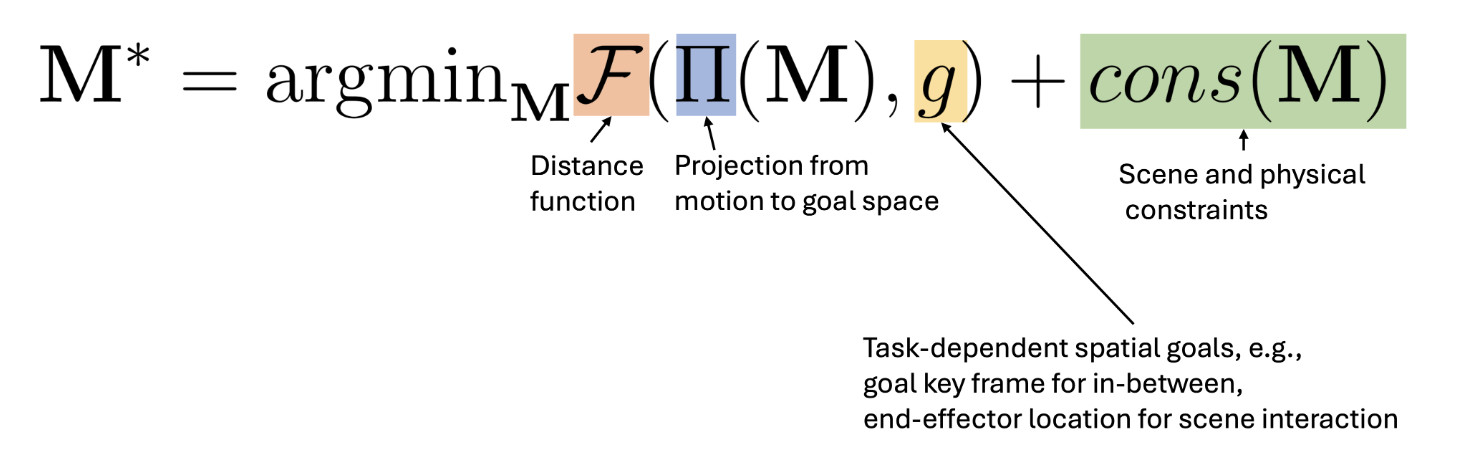 DartControl - Methodology
Motion Control in latent space  an optimization problem
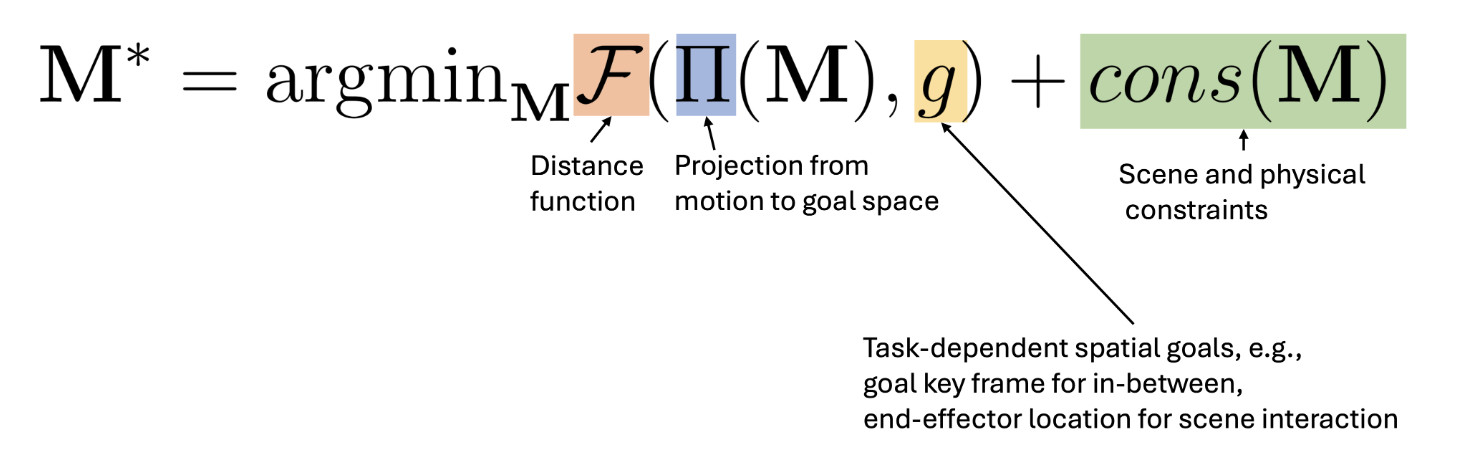 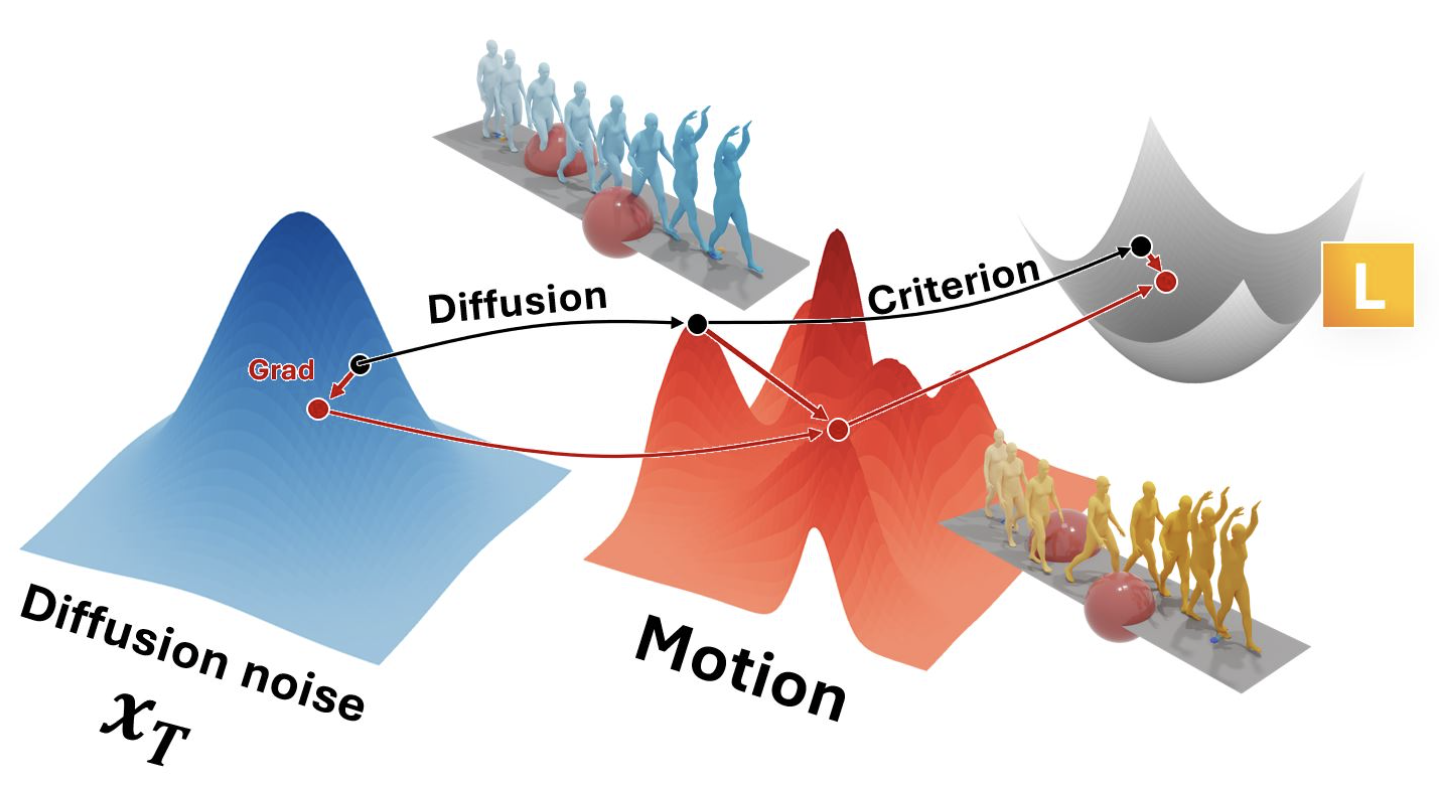 Motion Control via Latent Noise Optimization
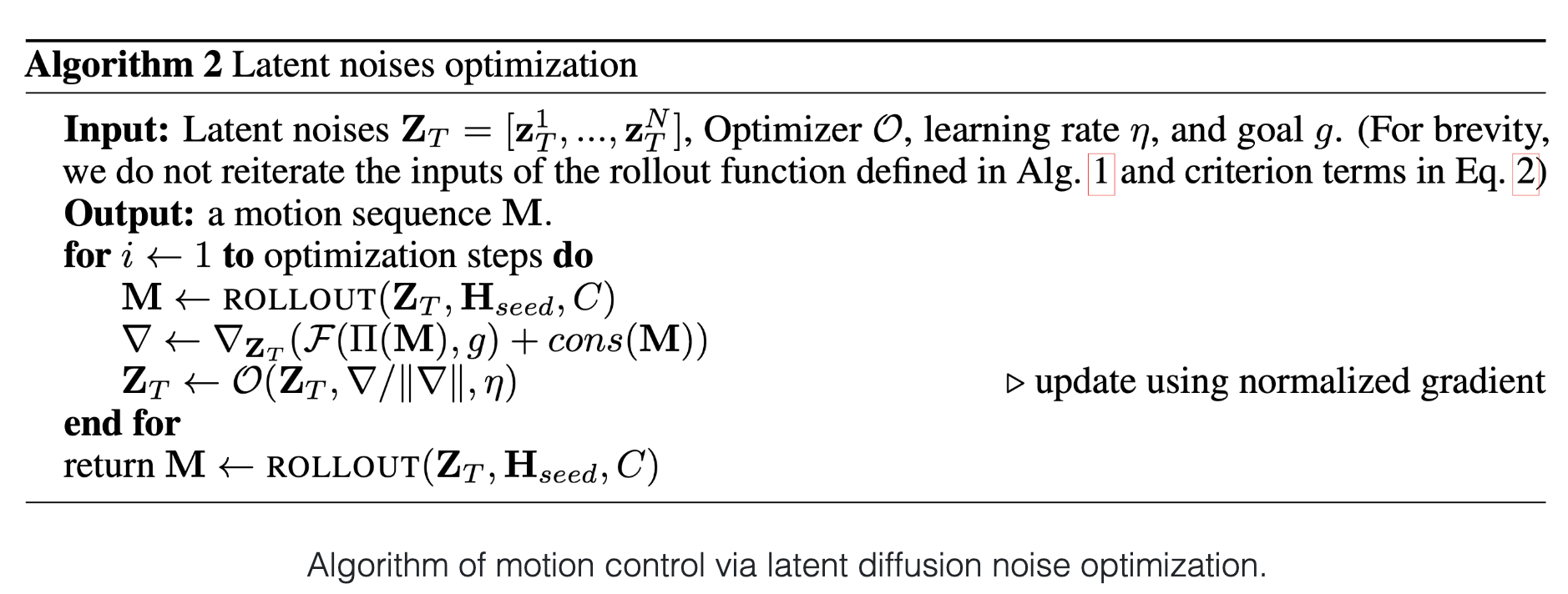 *DNO: Optimizing Diffusion Noise Can Serve As Universal Motion Priors
in-between motion generation 
human-scene interaction generation
[Speaker Notes: latent noise (xT) can be optimized using critertion function defined on the motion space (x0) to serve as universal motion priors for a wide range of motion-related tasks.]
DartControl - Methodology
Motion Control in latent space  an optimization problem
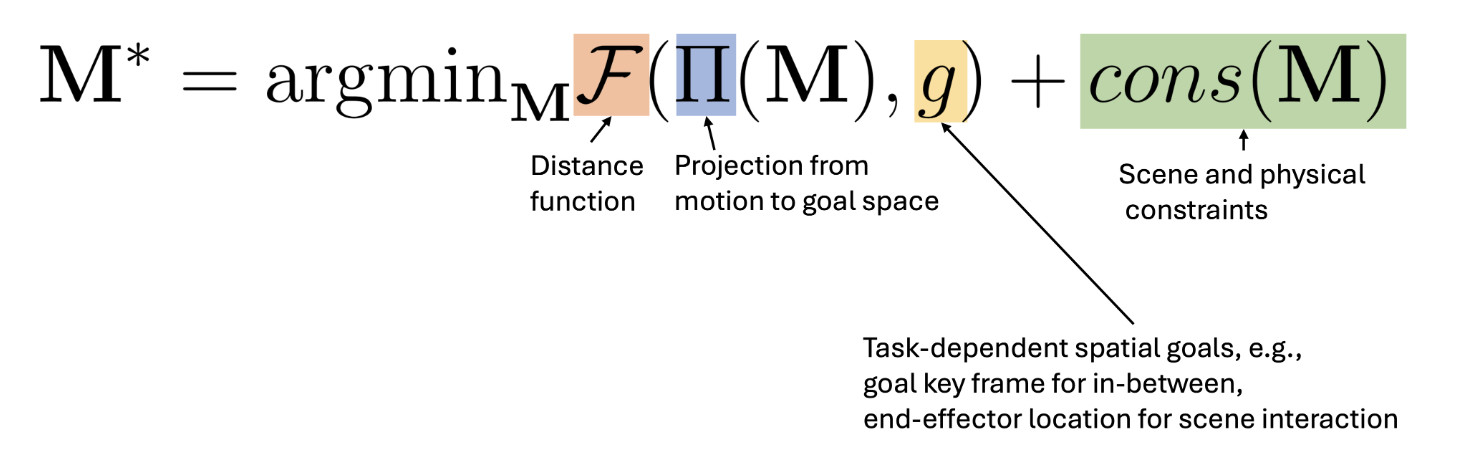 Motion Control via Reinforcement Learning
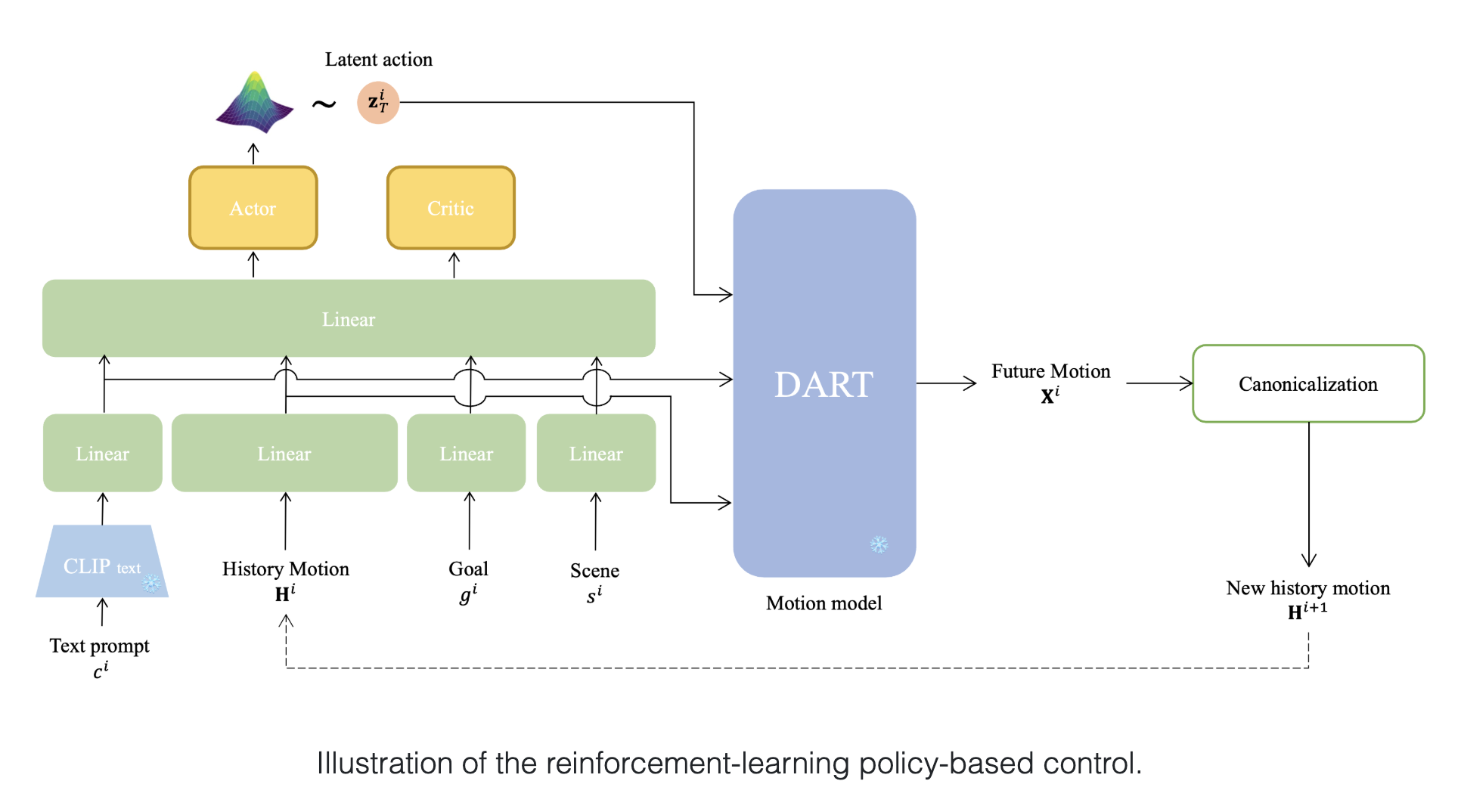 text-conditioned goal-reaching task
DartControl - Results
Online text-to-motion
Text-conditioned in-betweening
Text-conditioned goal reaching
Human-scene interaction

(video demo)
[Speaker Notes: Show video demo https://zkf1997.github.io/DART/]
DartControl - Results
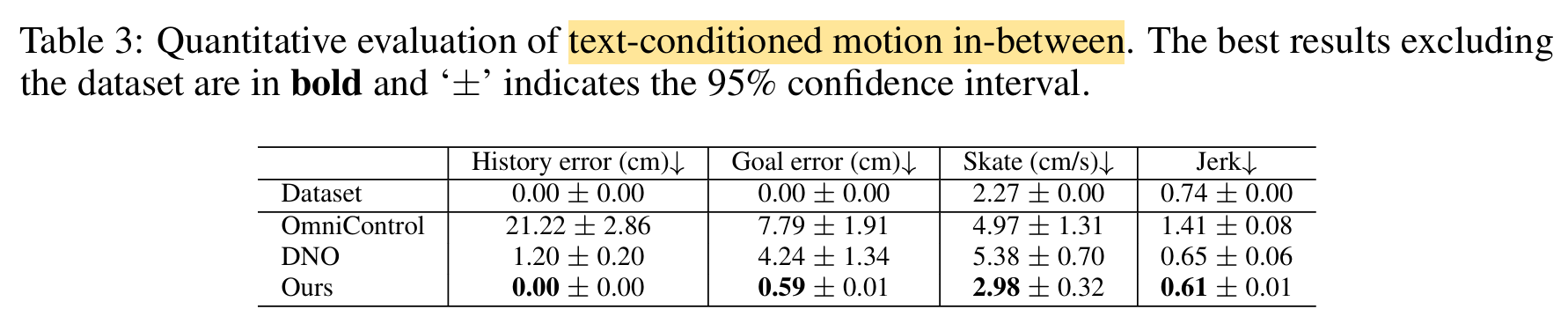 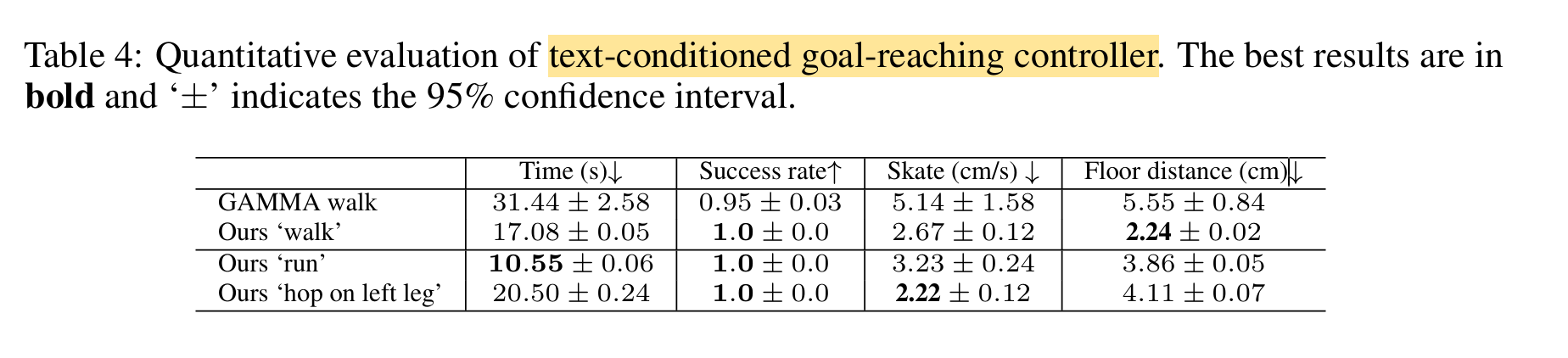 DartControl - Results
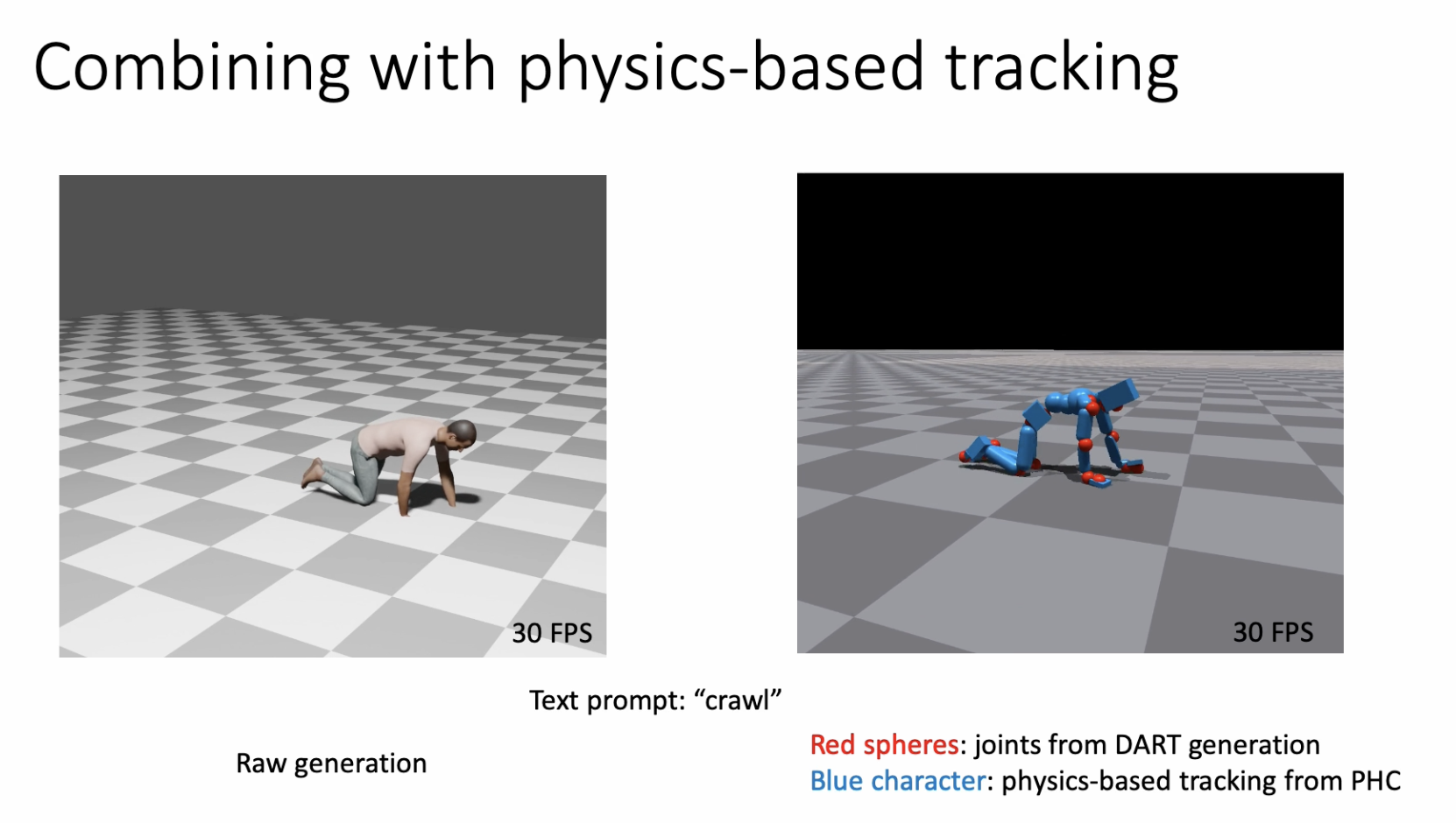 Integrated with PHC
CLoSD: Closing the Loop between Simulation and Diffusion for multi-task character control
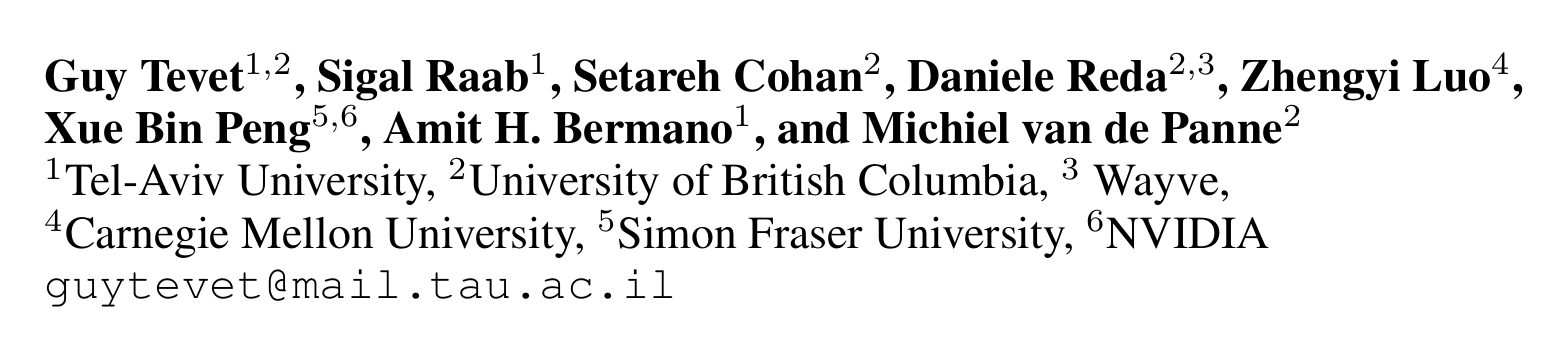 CLoSD – Motivation
Previous RL methods for physics-based motion control fail to be scaled to:
Large human motion datasets
Multiple tasks including object interactions
Key insight: motion diffusion can serve as an on-the-fly universal planner for a robust RL controller to scale the diversity and versatility
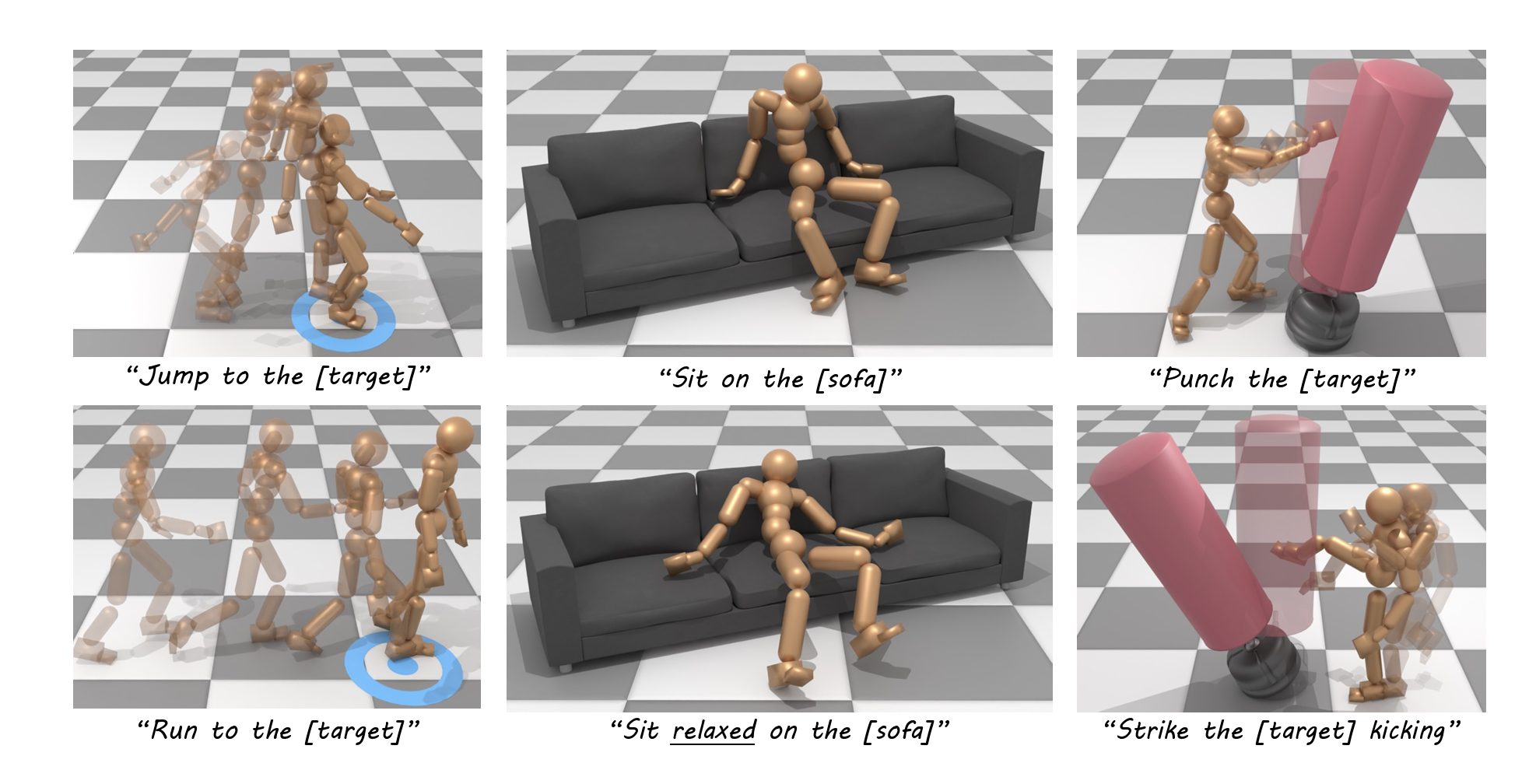 Diffusion motion planner
Physics-based motion tracker
CLoSD - Challenges
Diffusion models are commonly used for offline generation, but to interact with the physics simulator, it should be a real-time planner  

Mismatch of the original motion tracker as it was trained without object interaction nor interaction with an online planner
CLoSD - Methodology
Overview
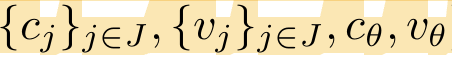 Boolean signal vj per joint:  indicating if it is currently used in the task
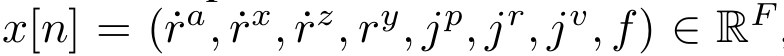 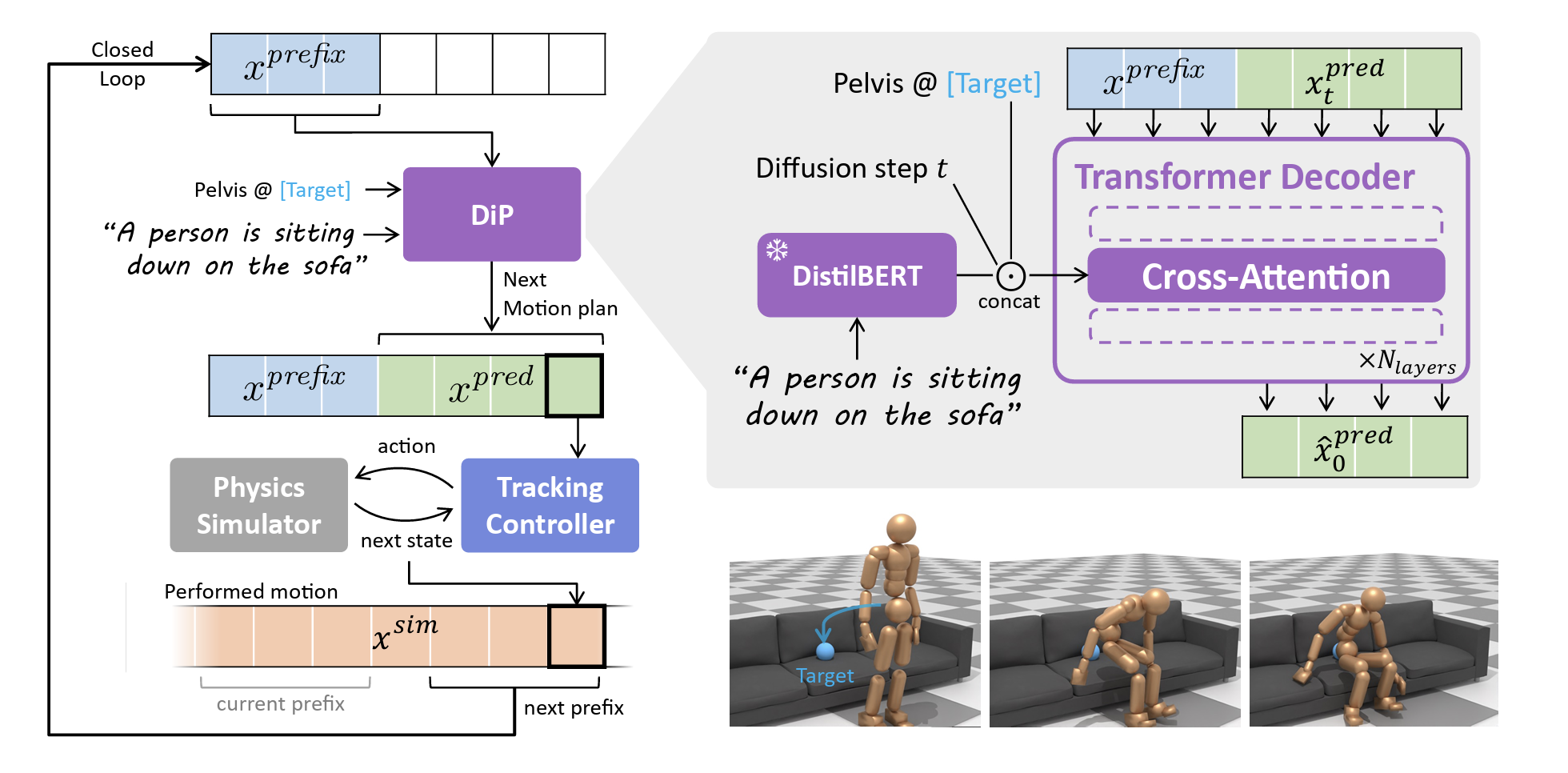 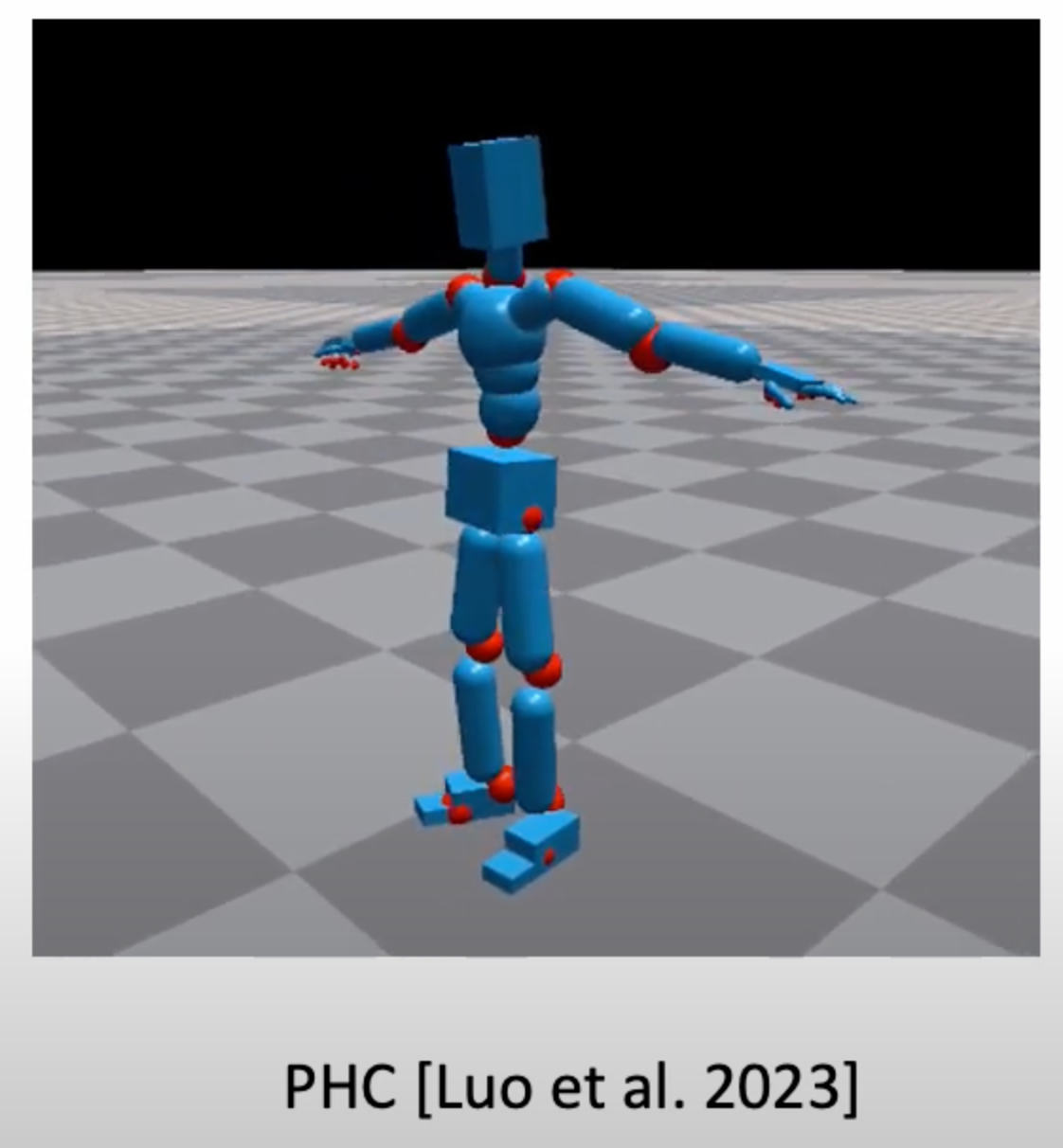 [Speaker Notes: Advantages of DistilBERT: a text encoder that is not biased to the global description of pictures (as CLIP does)]
CLoSD - Methodology
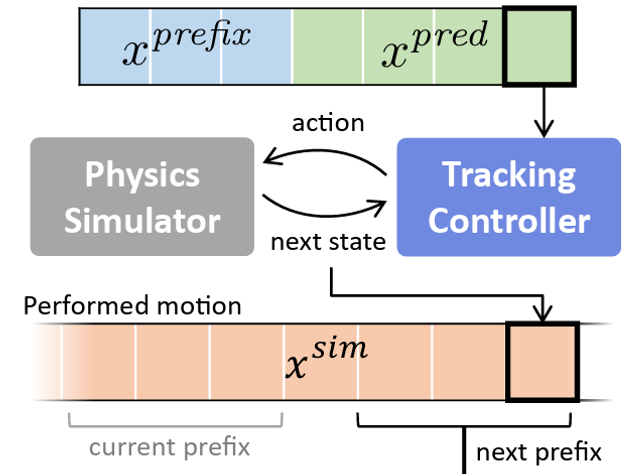 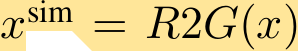 Motion Representation
Kinematic motion 
 HumanML3D representation
RL motion states
 global positions and velocities
SMPL compatible simulator
State Machine
Finetuning Motion Tracker
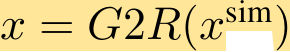 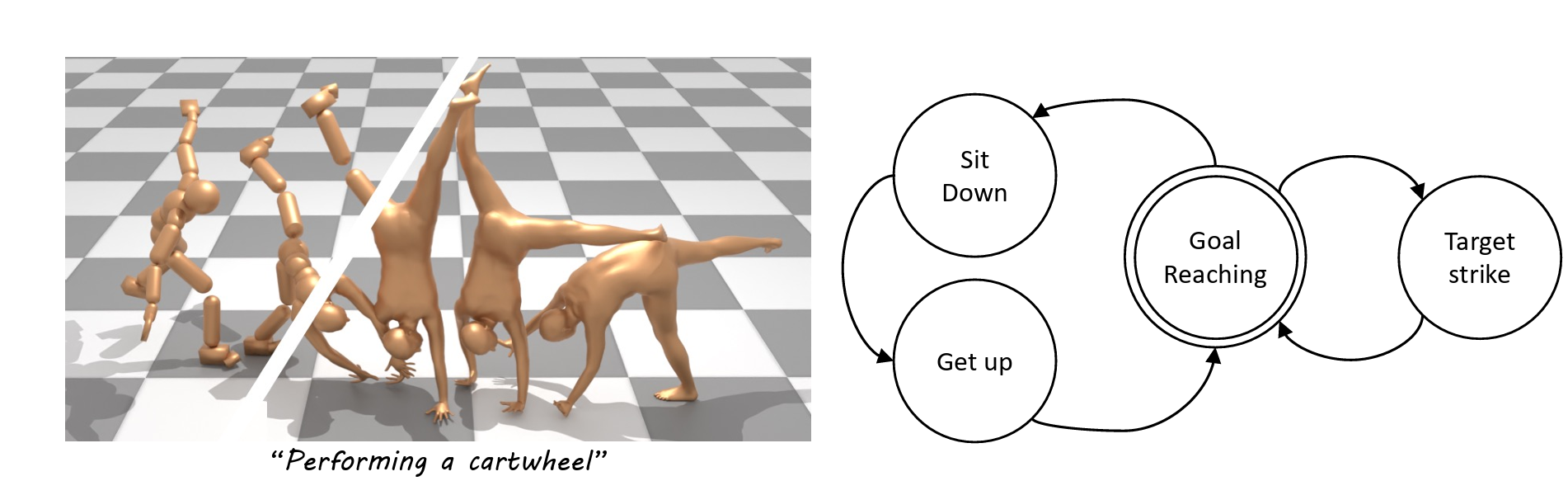 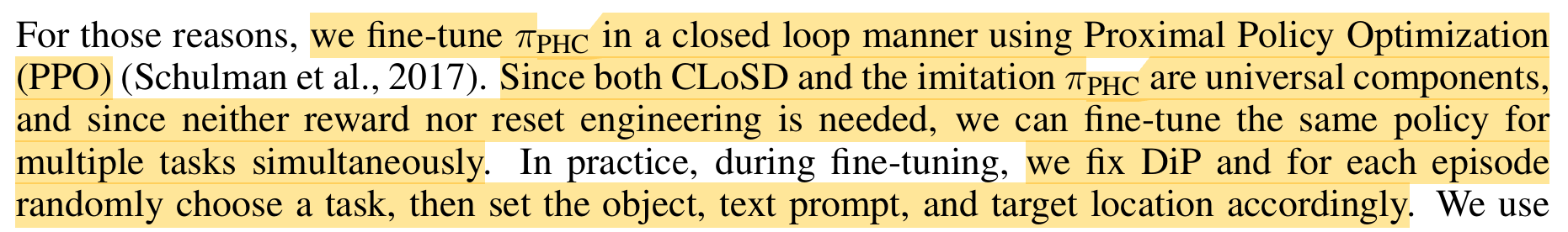 CLoSD - Results
Tasks demonstrated
Goal Reaching 
 specifying a random target for the pelvis joint on the XY plane (without forcing a specific height) while specifying a text prompt defining the desired locomotion type (e.g. running, walking, jumping, dancing waltz, etc.) and its style (e.g. “rapidly”, “like a zombie”, “slalom”,)
Object Striking
 In this task, the character needs to strike down a standing kickboxing bag.
Sitting Down
 In this task, the character needs to sit down on a sofa.
Getting up 
  In this task, the initial pose is sitting down on a sofa object and the goal is to get up to a standing position.
CLoSD - Results
CLoSD - Results
CLoSD - Results
CLoSD - Results
Quantitative
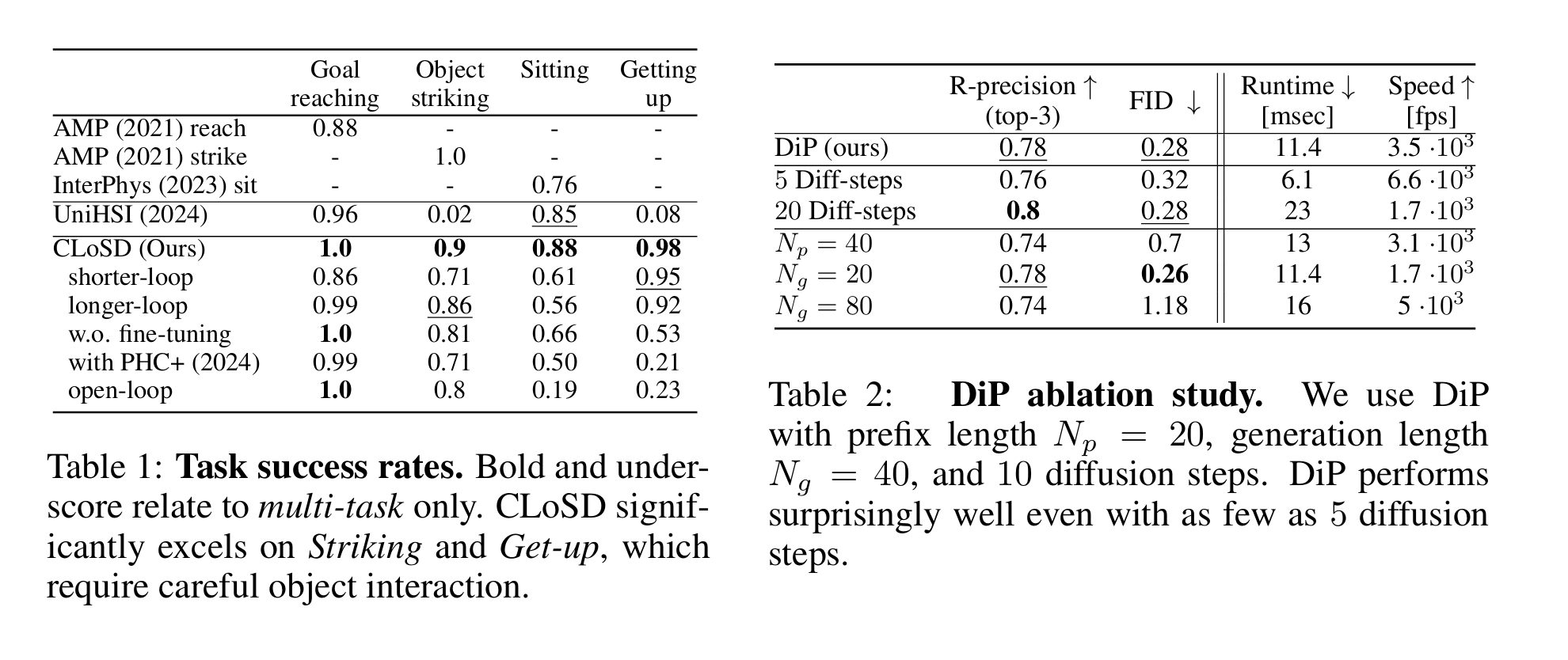 Insight
From offline to real time
Combining kinematic motion generation with physic simulator for more realistic generation
Autoregressive diffusion models?
Extend to multiple characters?
Generative Model Related
HART: Efficient Visual Generation with Hybrid Autoregressive Transformer
FreqPrior: Improving Video Diffusion Models with Frequency Filtering Gaussian Noise
AlphaEdit: Null-Space Constrained Knowledge Editing for Language Models